Đề tài: 
SO SÁNH SỐ LƯỢNG CỦA 2 NHÓM ĐỐI TƯỢNG TRONG PHẠM VI 5
Giáo viên: Tuyết Trinh
Lớp: Chồi 1
Hoạt động 1: 
Ôn số lượng trong phạm vi 5
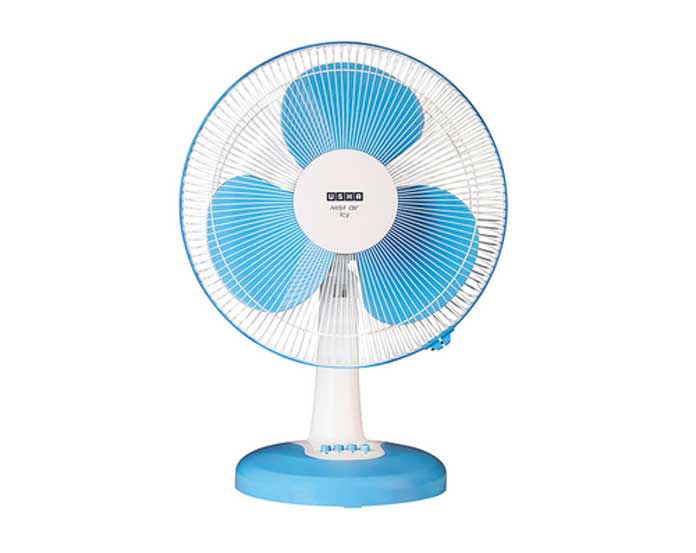 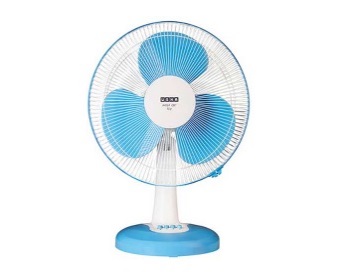 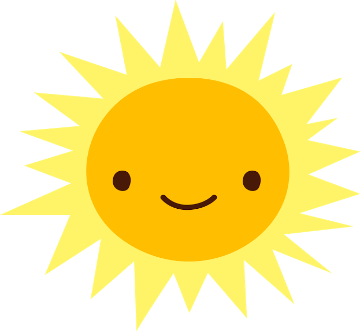 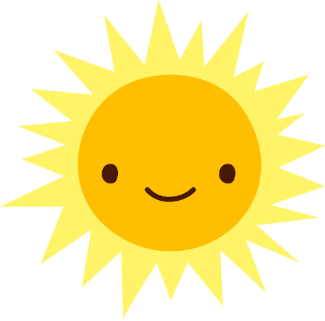 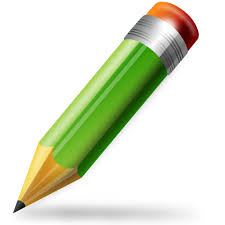 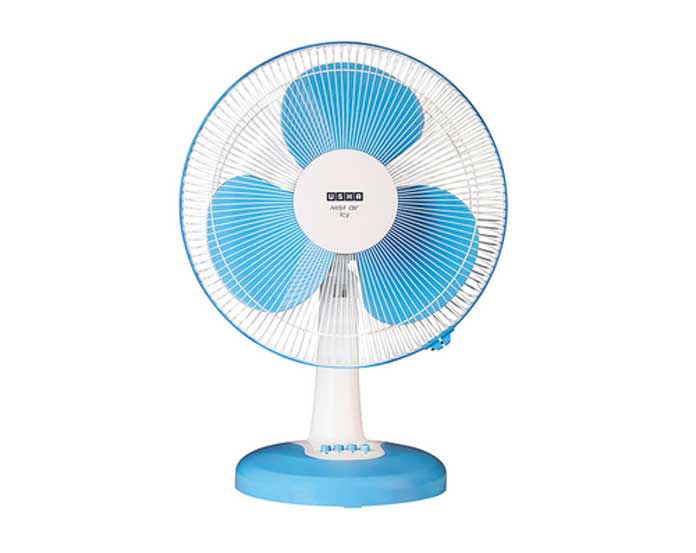 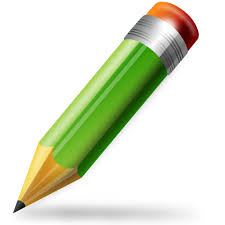 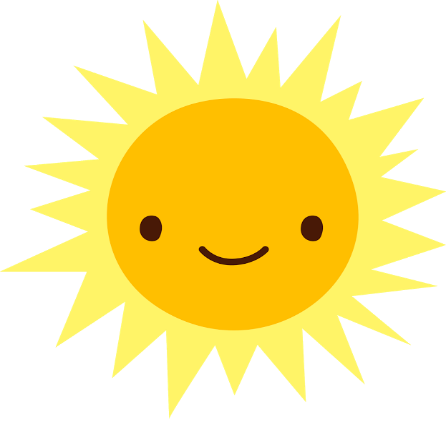 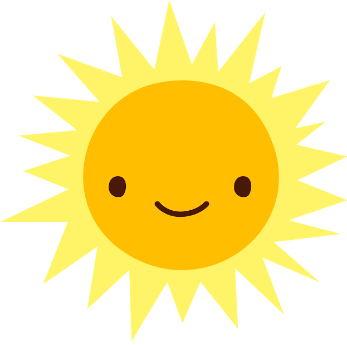 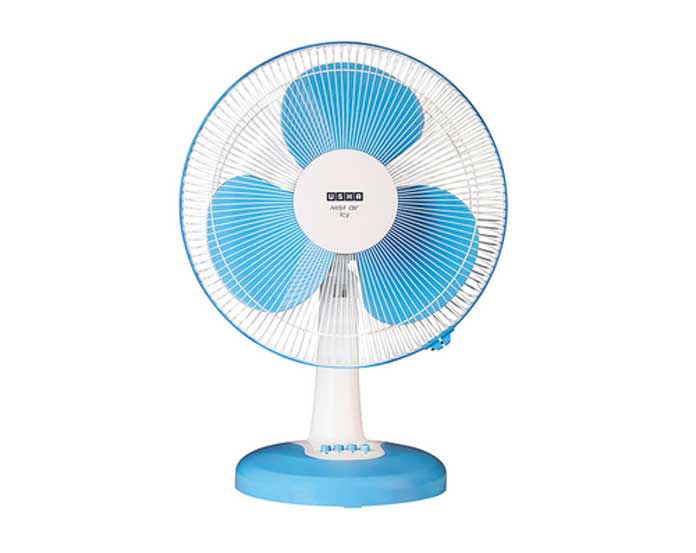 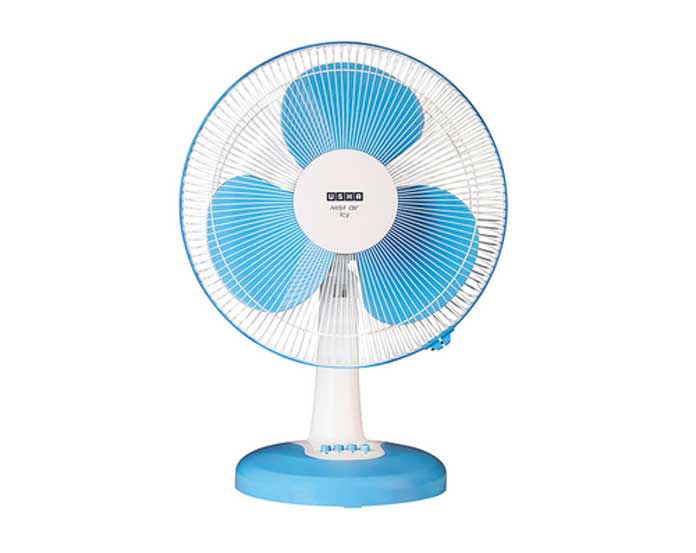 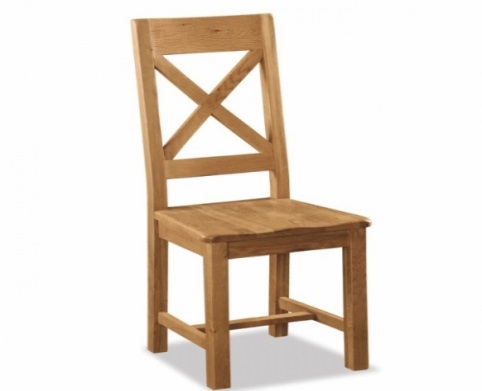 Bé hãy đếm và đọc to nhóm đồ vật có số lượng 
1, 2, 3, 4, 5?
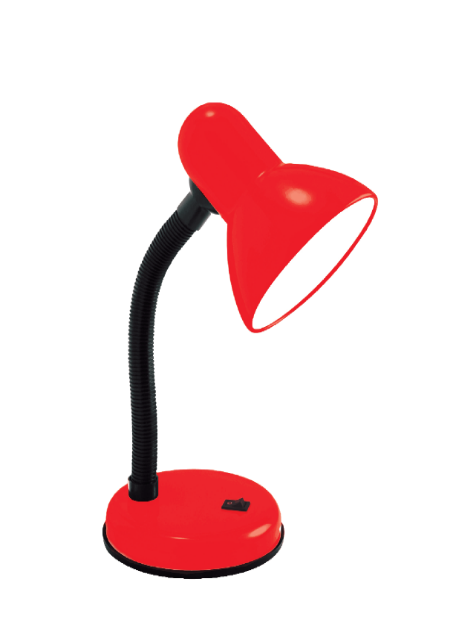 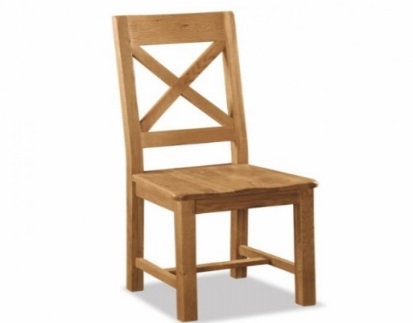 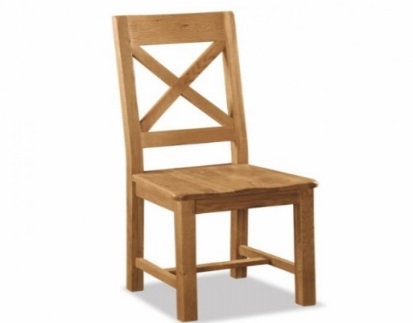 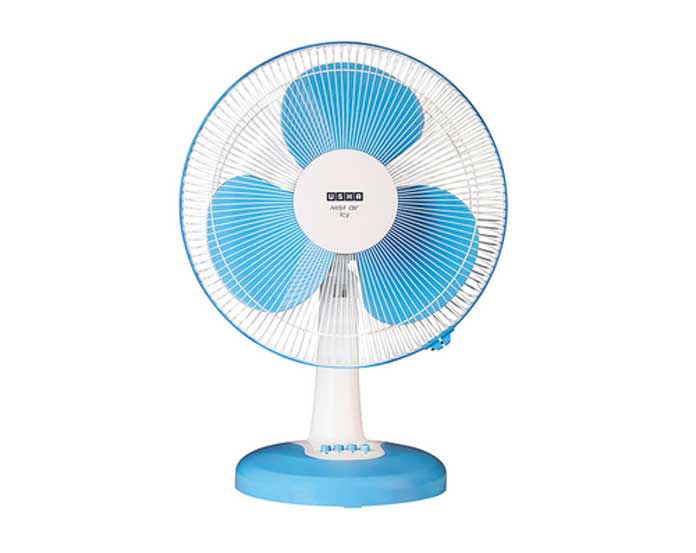 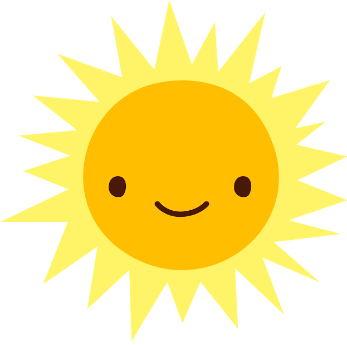 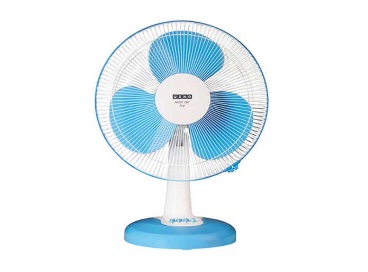 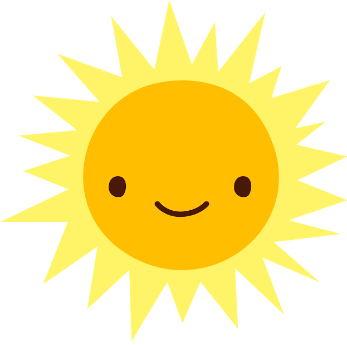 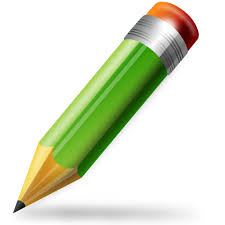 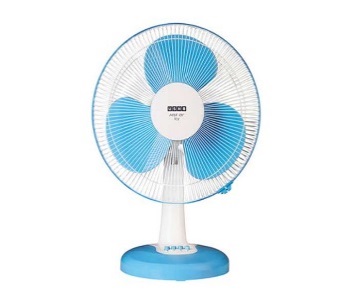 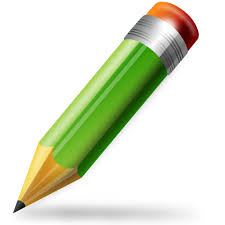 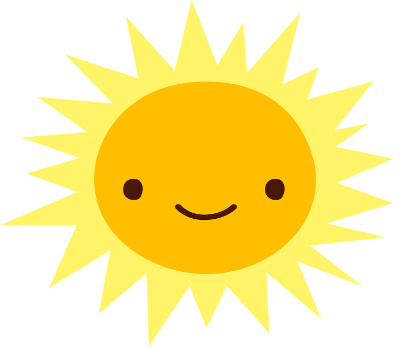 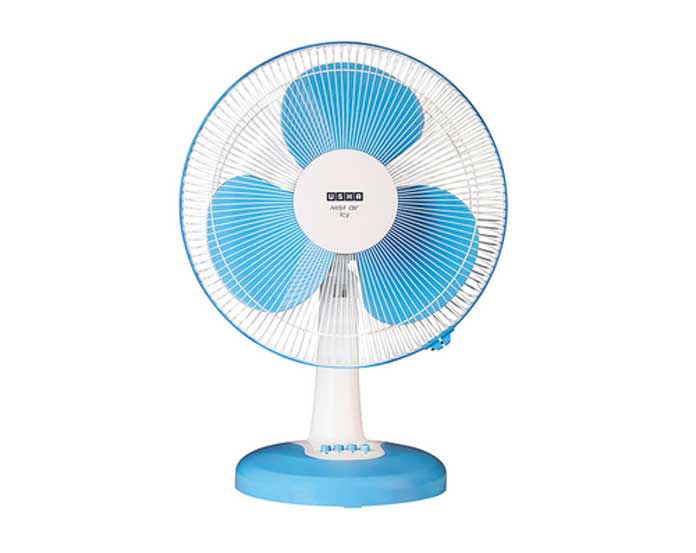 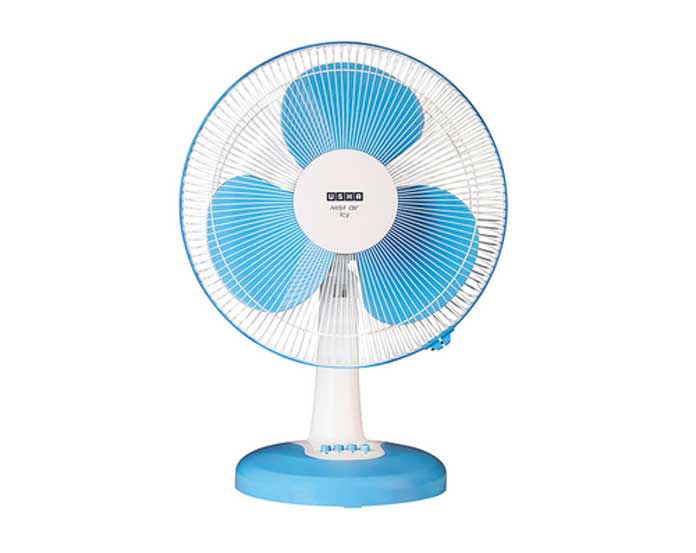 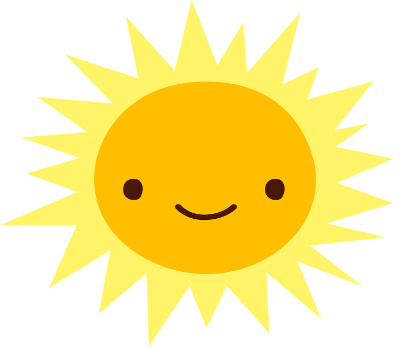 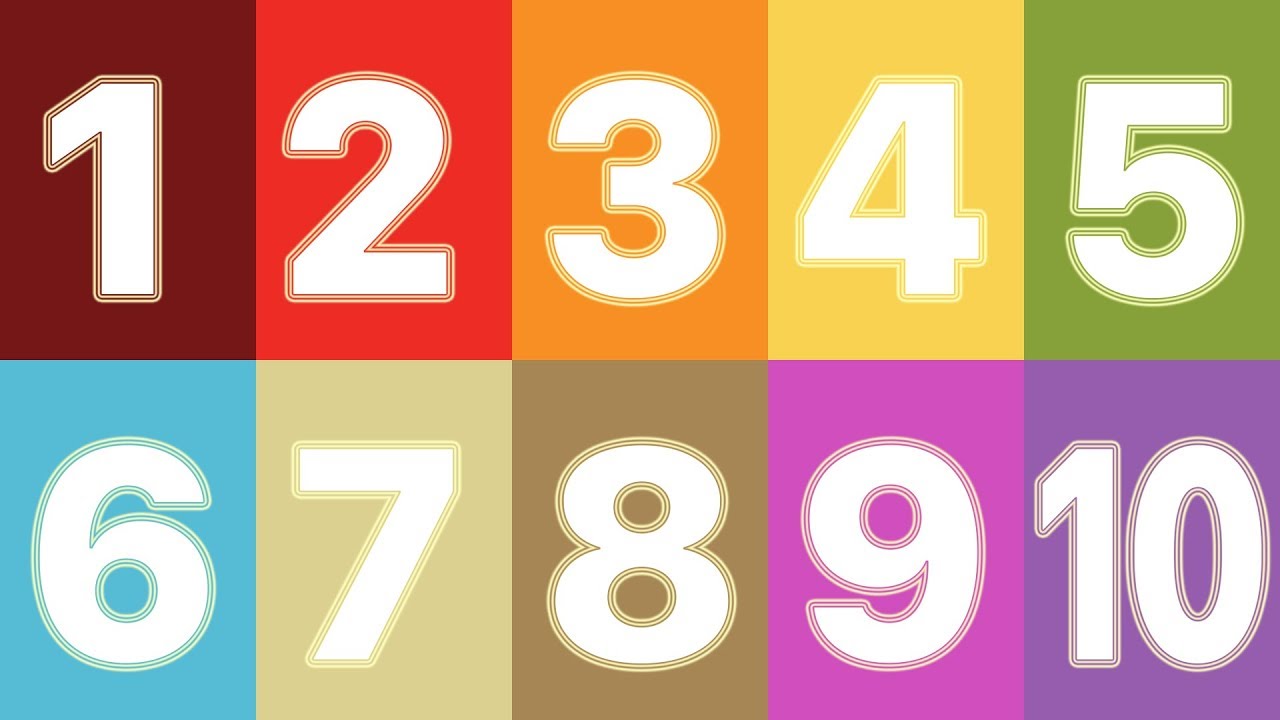 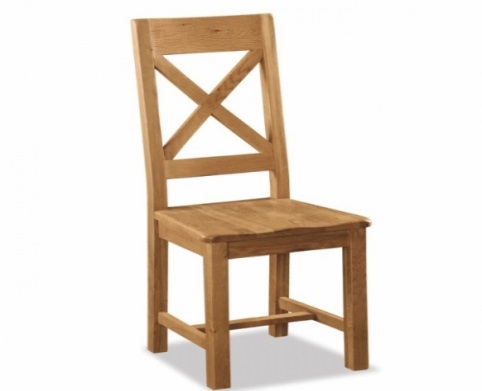 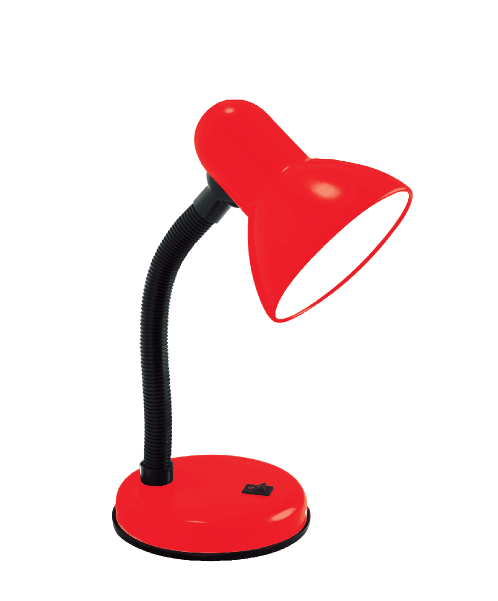 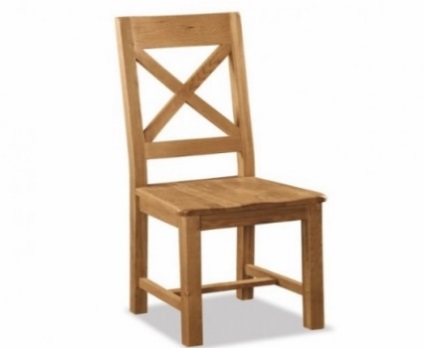 Bé hãy nối chữ số vào mỗi nhóm sao cho: Chữ số tương ứng với số lượng đồ vật
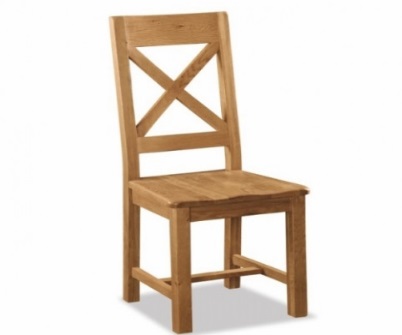 Hoạt động 2: 
So sánh số lượng của 2 nhóm đối tượng trong phạm vi 5
Đố con có bao nhiêu bạn voi?
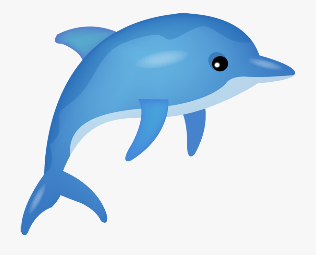 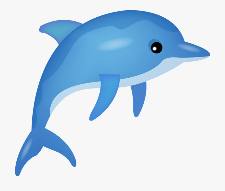 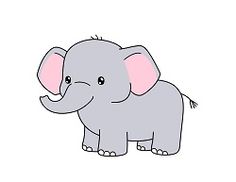 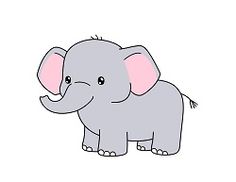 Đố con có bao nhiêu bạn cá heo
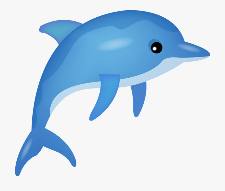 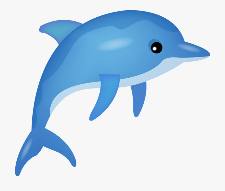 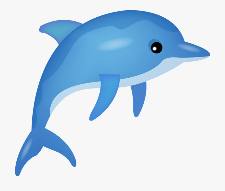 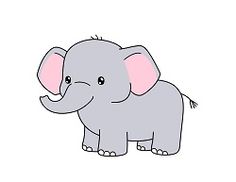 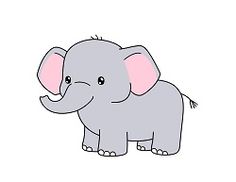 - Số Cá Heo nhiều hơn hay ít hơn số Voi? 
   Số Cá Heo nhiều hơn số Voi là mấy bạn?
- Số Voi ít hơn hay nhiều hơn số Cá Heo? 
  Số Voi ít hơn số Cá Heo là mấy bạn? 
- Làm thế nào để số Cá Heo bằng số Voi và cùng bằng 4.
- Làm thế nào để số Voi bằng số cá Heo và cùng bằng 5?
Đố con có bao nhiêu củ cà rốt
- Số Cà rốt nhiều hơn hay ít hơn số Thỏ? 
   Số Cà rốt nhiều hơn số Thỏ là mấy?
- Số Thỏ ít hơn hay nhiều hơn số Cà rốt?
  Số Thỏ ít hơn số cà rốt là mấy là mấy? 
- Làm thế nào để số  Cà rốt bằng với bằng số Thỏ và cùng bằng 4?
- Làm thế nào để số  Thỏ bằng số  cà rốt và cùng bằng 5?

-
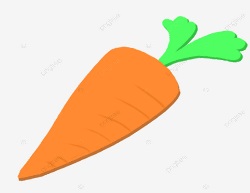 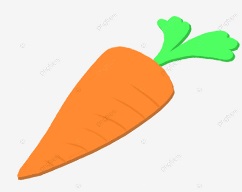 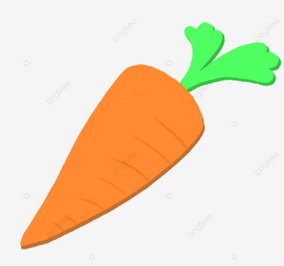 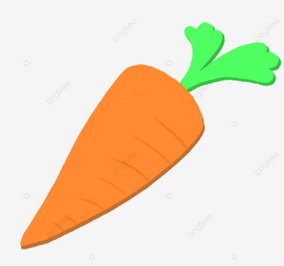 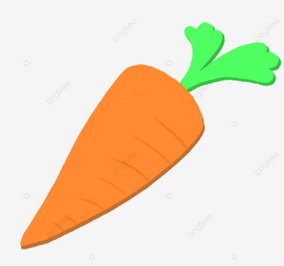 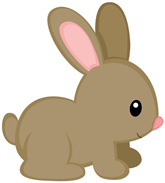 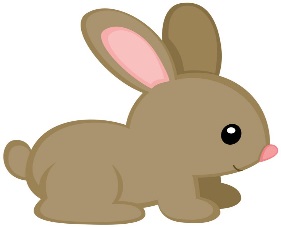 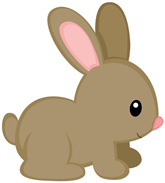 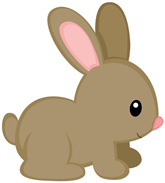 Có bao nhiêu bạn Thỏ?
Hoạt động 3: Luyện tập
Bé hãy làm cho số lượng đồ vật ở mỗi nhóm  bằng nhau và đều bằng 4
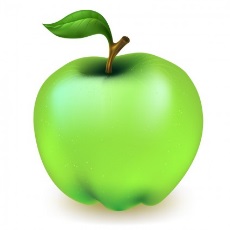 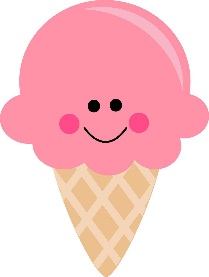 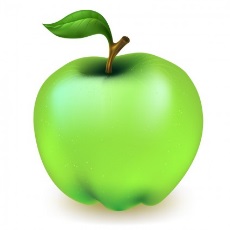 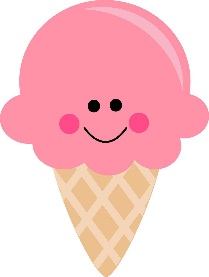 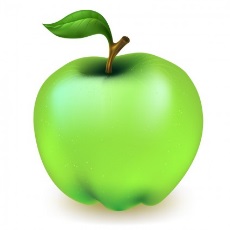 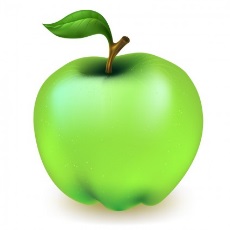 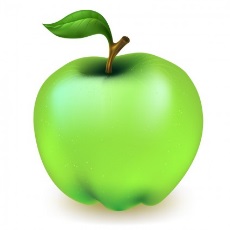 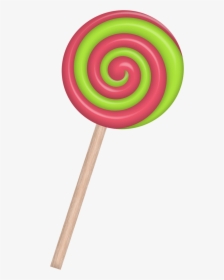 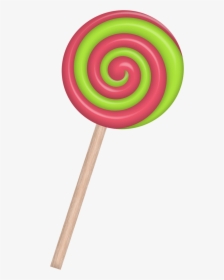 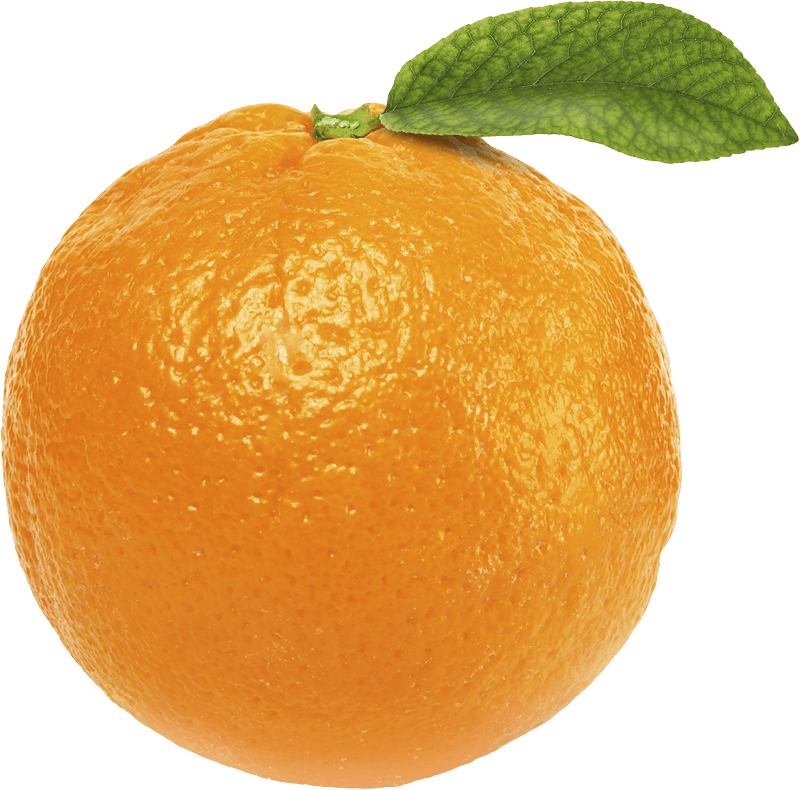 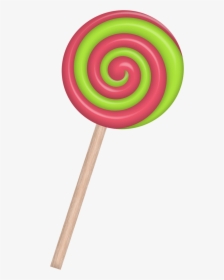 Bé hãy làm cho số lượng đồ vật ở mỗi nhóm bằng nhau và đều bằng 5
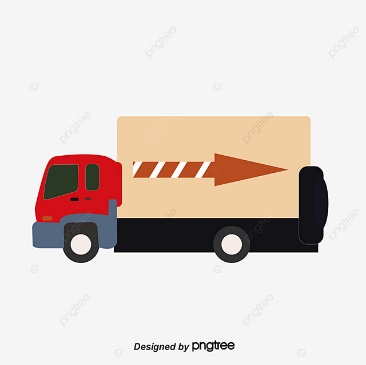 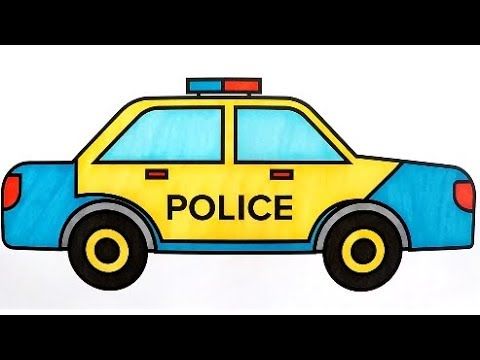 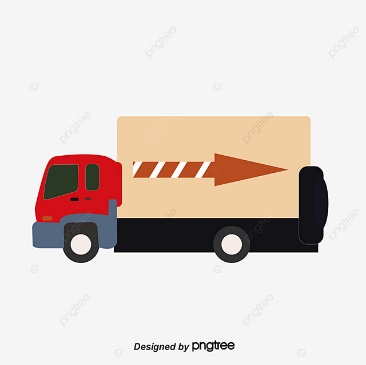 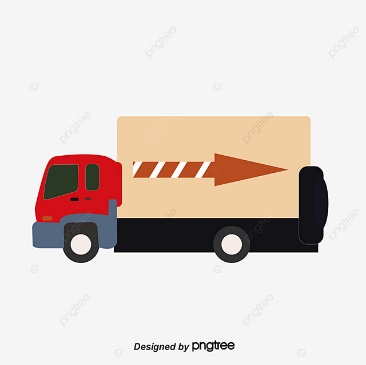 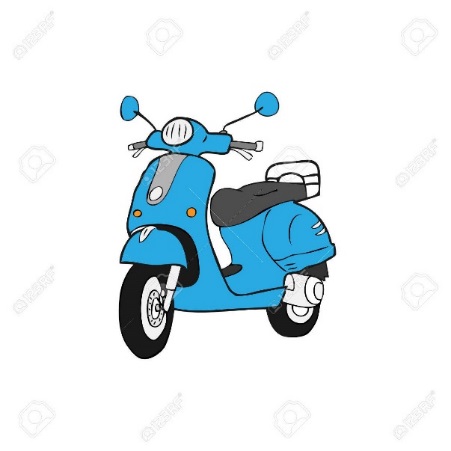 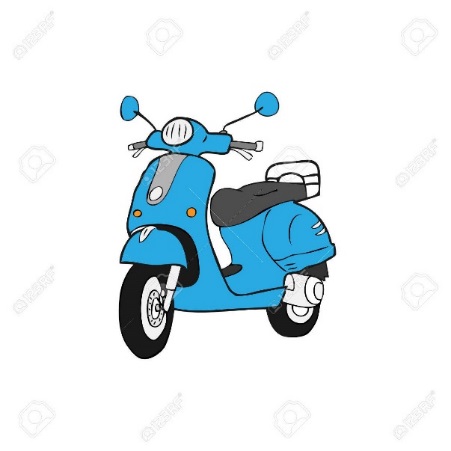 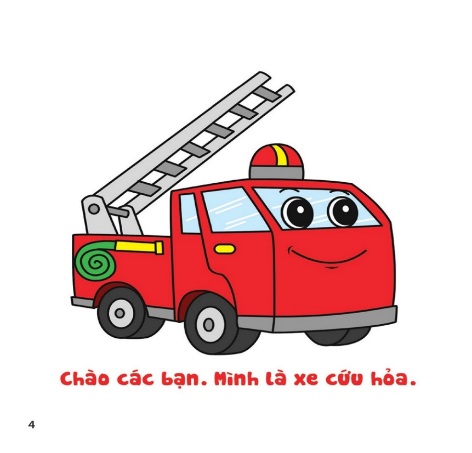 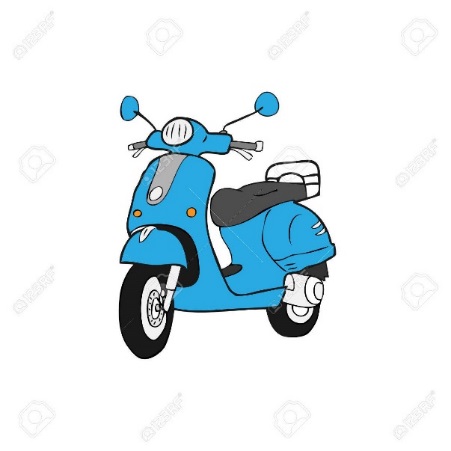 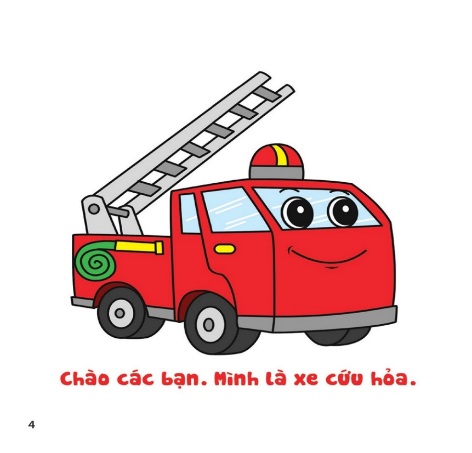 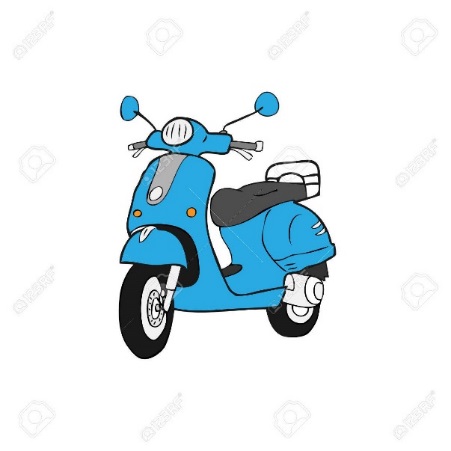 Bài học đến đây là hết rồi
Hen gặp các con 
lần sau nhé!